Start up tím
Budovanie tímu
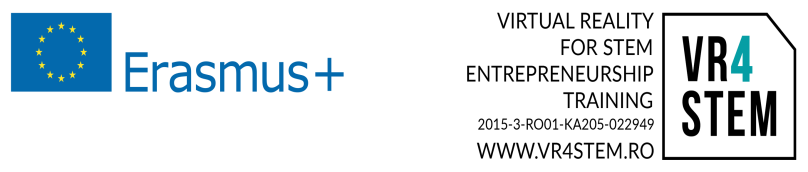 Keď máš v pláne najať svojho prvého zamestnanca, pravdepodobne budeš musieť realizovať nejaké rozhovory. 
Tieto otázky ti pomôžu viesť rozhovor:
Povedz mi niečo o tvojich skúsenostiach, nielen pracovných ale aj osobných, ktoré boli ťažké alebo náročné.
Prečo ťa zaujíma práca v našej spoločnosti?
Kde sa vidíš o 5 rokov?
Povedz mi o svojich zlyhaniach a veciach, ktoré sa ti nevydarili tak ako si chcel.
Prečo by sme sa mali rozhodnúť pre teba?
2
Ako najať kvalitnú osobu
Môžeš si vybrať niekoľko spôsobov, ako nájsť tú správnu osobu:
prostredníctvom existujúcich členov tímu a ich priateľov a referenčných sietí,
prostredníctvom konkurentov,
prostredníctvom internetových pracovných portálov alebo sociálnych sietí ako je Facebook alebo LinkedIn.
Tiež si budeš musieť nájsť CEO, CFO a COO. Pri tomto hľadaní budeš musieť venovať pozornosť tomuto bodu:
budú to hlavní predstavitelia tvojej spoločnosti a všetci ďalší členovia tímu budú musieť s nimi  komunikovať.
3
Budovanie Dozornej rady
Dozorná rada je orgán, ktorý poskytuje nezáväzné strategické poradenstvo pre riadenie firmy, organizácie alebo nadácie.
Má neformálny charakter, čo jej dáva väčšiu flexibilitu pri budovaní štruktúry a riadení spoločnosti napríklad v porovnaní s predstavenstvom spoločnosti.
Na rozdiel od Správnej rady, Dozorná rada nemá právomoc hlasovať o podnikových záležitostiach alebo niesť právnu zodpovednosť pri správe cudzieho majetku.
4
Budovanie Dozornej rady
Viaceré malé alebo stredné spoločnosti sa rozhodli zriadiť Dozornú radu z dôvodu možnosti využívať poznatky a skúsenosti druhých bez toho aby museli zriadiť formálnu Správnu radu.
5
Úlohy a zodpovednosti členov Dozornej rady
rozvoj podnikateľských zručností, poznania trhu a trendov v odvetví
poskytovanie odpovedí a "dobrých rád" na otázky vznesené vlastníkmi spoločnosti/riaditeľov alebo vedenia
poskytovať postrehy a nápady nezainteresovanej osoby (členovia DR sa nepodieľajú na chode spoločnosti)
povzbudzovať a podporovať zavádzanie nových podnikateľských nápadov
pôsobiť ako zdroj informácií a skúseností pre manažérov
zabezpečovať spoločenské kontakty riaditeľom a firme
6
Úlohy a zodpovednosti členov Dozornej rady
podporovať rozvoj manažmentu a riadenia, ktoré umožnia trvalý rast firmy
monitorovať výkonnosť podniku
ukladať úlohy riaditeľom a manažérom, ktoré by mohli zlepšiť podnikanie
7
Start-up a poradenské služby
Podnikateľský start-up  potrebuje poradenskú činnosť najmä pomoc pri jeho zakladaní a riadení.
8
Start-up a poradenské služby
Dozorná rada start-upu môže poskytnúť pomoc predovšetkým v týchto oblastiach:
štruktúra spoločnosti
spôsoby ako založiť firmu
návrh a rozvoj podnikateľského plánu
finančná prognóza a pomoc pri plánovaní vhodného obchodného modelu a riadení obchodných rozhodnutí na všetkých úrovniach organizácie
marketingová stratégia
bankovníctvo a financie - start-up podnikatelia nemusia mať znalosti v tejto oblasti, poradenské služby im môžu poskytnúť usmernenie 
prostredníctvom svojich kontaktov pomoc pri hľadaní a menovaní členov predstavenstva
9
Ďalšie informácie
Hansen F. The Role of Forecasting in Financial Planning | Corporate Finance content from Business Finance [Internet]. Businessfinancemag.com. 2014 [cited 27 October 2014]. Available from: http://businessfinancemag.com/corporate-finance/role-forecasting-financial-planning 
Chief Executive Officer - CEO Definition | Investopedia http://www.investopedia.com/terms/c/ceo.asp#ixzz4O7UjTR8G
Chief Financial Officer - CFO Definition | Investopedia http://www.investopedia.com/terms/c/cfo.asp#ixzz4O7VZDNNk
Chief Operating Officer - COO Definition | Investopedia http://www.investopedia.com/terms/c/coo.asp#ixzz4O7W1AwPz 
http://startupguide.com/entrepreneurship/build-your-team/
https://www.sitepoint.com/how-to-build-a-startup-advisory-board/ 
https://en.wikipedia.org/wiki/Advisory_board
Hansen F. The Role of Forecasting in Financial Planning | Corporate Finance content from Business Finance [Internet]. Businessfinancemag.com. 2014 [cited 27 October 2014]. Available from: http://businessfinancemag.com/corporate-finance/role-forecasting-financial-planning 
https://www.sitepoint.com/how-to-build-a-startup-advisory-board/
10